Řeky se mění
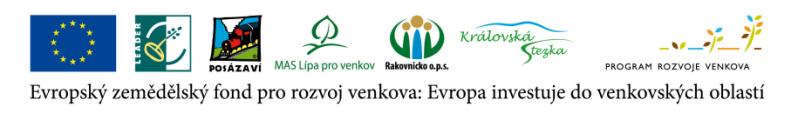 Účastníci projektu spolupráce
Posázaví o.p.s.

Královská stezka o.p.s.

Lípa pro venkov o.s.

Rakovnicko o.p.s.
Partneři
Povodí Vltavy státní podnik

Bisport s.r.o. 

obce podél řeky 

podnikatelé, SDH, TJ …

Český svaz kanoistů, sekce Vodní turistiky
Projekt má za cíl
zlepšit infrastrukturu kolem řek

podpořit šetrný turistický ruch 

výchovu a vzdělávání

podpořit spolupráci
Výstupy projektu
Infrastruktura
Královská stezka o. p. s.
Rozcestníky

Cedule k jezům

Přístavní kolíky - úvazová místa

Cedule informativní + bezpečnostní desatero
Lípa pro venkov o. s.
Altány - lavice se stolem
Cedule k jezům
Cedule informativní + bezpečnostní desatero

Úprava přístupové cesty, nástupní místo
Oprava schůdků loděnice
Demontovatelné molo
Oprava loděnice
Posázaví o. p. s.
Lavice

Rozcestníky

Cedule k jezům

Cedule informativní + bezpečnostní desatero

Zabezpečení jezu v Sázavě
Cedule k jezům
ř.km 139,5  Smrčná			ř.km 129,4  Ledeč
	ř.km 108,7  jez Horka 			ř.km 88,8 jez Kácov
	ř.km 83,2 jez Pelíškův most		ř.km 81,0  jez Mazourov
	ř.km 79,9  jez Soběšín			ř.km 75,5  Jez Český Šternberk
	ř.km 69,1  jez Rataje			ř.km 67,3  jez Ledečko
	ř.km 60,4  jez Samopše			ř.km 58  jez Budín
	ř.km 56,2  jez Kavalier			ř.km 54,7  jez Černé Budy
	ř.km 49,1  Pyskočely			ř.km 43,6  Chocerady
	ř.km 42,0  Hvězdonice			ř.km 40,5  Poddubí
	ř.km 35,7 Čtyřkoly			ř.km 33,5 Čerčany
	ř.km 29,2 Poříčí				ř.km 27,7 Nespeky
	ř.km 21 Brodce				ř.km 19,6 Týnec
	ř.km 17,9 Podělusy			ř.km 16,2  Kaňov
	ř.km 12 Lesní jez			ř.km 11 Kamenný přívoz
	ř.km 9,8 Žampach
Propagace projektu
trhací mapa 
voraři na Sázavě
setkání starostů
webové stránky
Posázavské Kukátko aneb …
Řeka Sázava v průběhu času, kniha
Rakovnicko o.p.s.
Vodácký kurz

Vodácké vybavení

Zabezpečení jezu v Roztokách

Vodácký průvodce a publikace Na staré řece
Setkání zástupců obcí 
a partnerů kolem řeky Sázavy a Berounky

14. května 2013
Na dnešním setkání budeme DEFINOVAT problémy v oblastech:
Odpadky a skládky kolem řeky
Kolísání hladiny řeky
Staré plavecké cesty
Nebezpečné jezy
Infrastruktura
Vodáctví
???
  
které budou v návaznosti na tento projekt řešeny a realizovány v navazujících společných projektech.